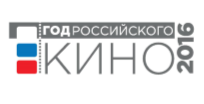 Муниципальное бюджетное учреждение  культуры «Центральная библиотечная  система» Находкинского городского округаЦентральная детская и юношеская библиотека                                                             Детская                             литература                                         и кино
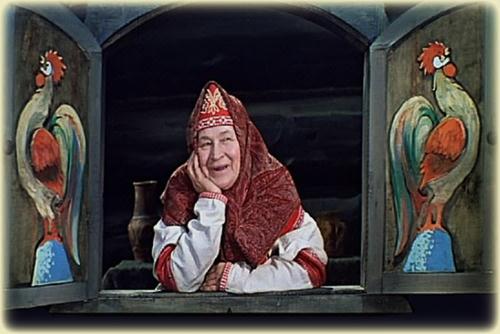 Вас ожидают удивительные приключения
И неизгладимые впечатления,
Если вы прямо сейчас
Посетите наши:  - темные леса
                               - высокие горы
                               - быстрые реки!
Турагентство «Петушок – золотой гребешок»
                   WWW.LISA PATRIKEEVNA.RU
Литература  -  явление  искусства
Глубоко изучать литературу, без соотнесения ее с живописью,  музыкой,  
    театром, кино  почти невозможно, так как литература – это явление  
    искусства.
Любое произведение искусства предполагает диалог автора с читателем 
  (слушателем, зрителем).
Книга, по мнению Павла Флоренского, находится ближе к полюсу свободы, чем кино, но оба эти вида искусства являются  пластичными по своему внутреннему содержанию и динамичными по степени воздействия на душу человека.
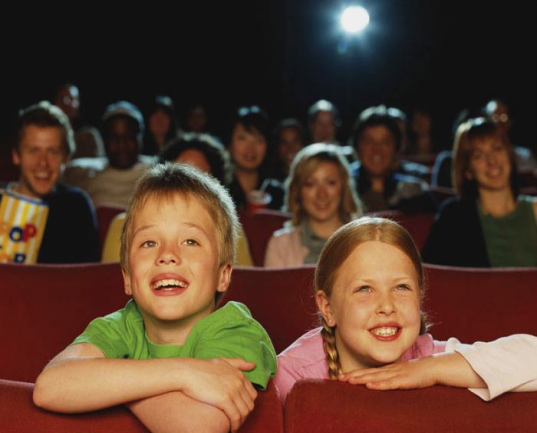 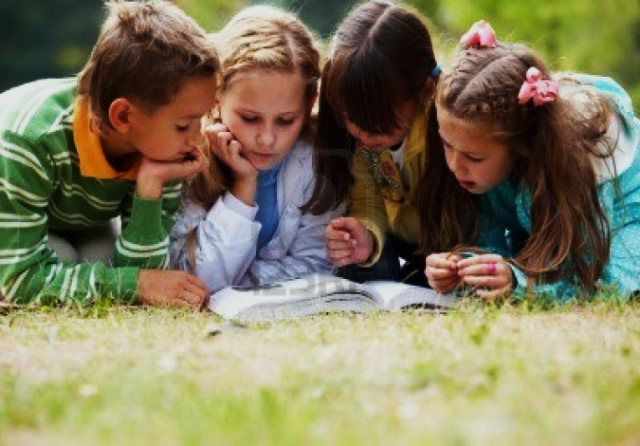 Сплав литературы и кино = мероприятие
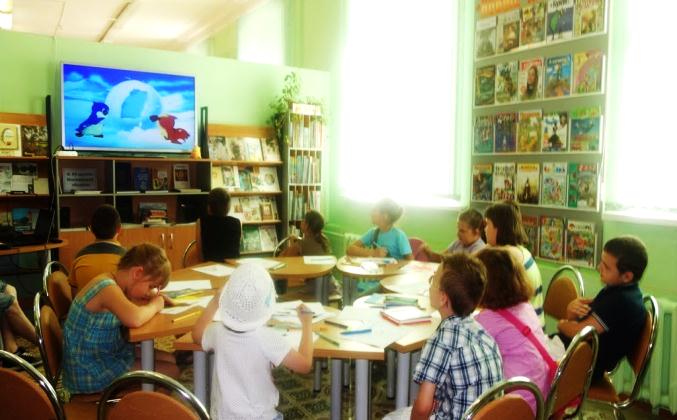 Один из возможных путей привлечения современных детей, подростков к чтению – применять при подготовке мероприятий метод интегрирования одного вида искусства в другой.      
     
А именно – литературу и кинематограф, используя то, что на сегодняшний день в мире создано большое количество детских фильмов с литературной основой. 

     Организуя массовую, клубную, групповую работу, библиотекари  могут включать в мероприятия совместный просмотр и обсуждение экранизаций художественных произведений.
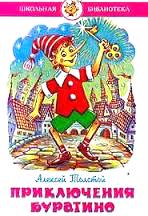 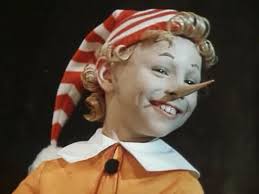 Интересные мероприятия
Слайд – беседа «Путешествие по книге»:
 Час информации  «Экранизация как она есть»;
 Видеопрезентация  «Великие и знаменитые экранизации»;
 Познавательный час «Кино книга: вчера и сегодня»
 Книжно – иллюстративная выставка  «Книга и Фильм: диалог жанров»
 Кинопутешествие по сказкам Андерсена (Гримм, Ш. Перо)
 Интерактивный портрет «Показывает книга»                                            
 Литературно - художественный конкурс «Воплощение книжного героя в кино»
 Конкурс буктрейлеров  «Книга в кадре»
 Фестиваль фантастики «В поисках времени» (возможно, костюмированный)
 Совместный (клубный) просмотр экранизации, с последующим диспутом
 Музыкальный конкурс «Поющая книга», посвященный песням из любимых  
          экранизированных книг
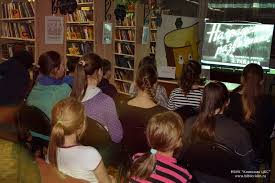 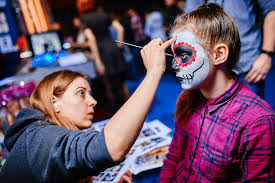 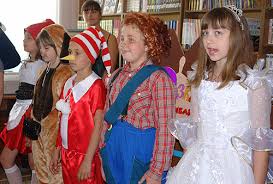 Кино: даты 2016 года
8 января – День детского кино
6 марта — Международный день детского телевидения и радиовещания

8 марта – 110 лет со дня рождения Александра Артуровича Роу (1906-1973), режиссера
27 августа – День российского кино
28 октября - Международный день анимации
21 ноября – Всемирный день телевидения
 5 декабря – 115 лет со дня рождения Уолта Диснея
11 декабря – Всемирный день детского телевидения и радиовещания 
28 декабря – Международный день кино
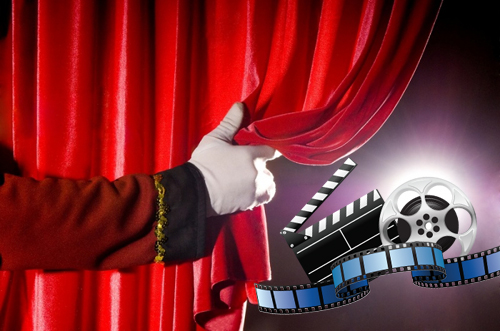 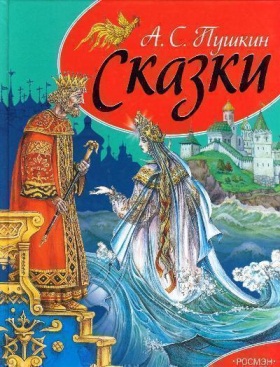 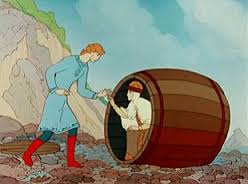 Русская классика в кино
А. С. Пушкин «Сказки»
«Сказка о рыбаке и рыбке», 1950 - Россия, режиссер – Михаил Цихановский
«Сказка о царе Салтане»,1984 - Россия, режиссер – Лев Мильчин
«Руслан и Людмила»,  1972 – Россия, режиссер – Александр Птушко

П. П. Бажов  «Сказы»
«Каменный цветок», 1946 – Россия, режиссёра -  Александра Птушко

Н.В. Гоголь «Вечера на хуторе близ Диканьки»
«Ночь перед Рождеством», 1961 - Россия, режиссер - Александр  Роу

«Сорочинская  ярмарка», 1938 - Россия, режиссер –  Николай Экк

Горький М. «Детство»
«Детство», 1938 – Россия, режиссер – Марк  Донской

Чехов А.П. «Каштанка»
«Каштанка», 1975 – Россия, режиссер – Роман  Балаян

А. Куприн «Белый пудель»
«Белый пудель», 1955 - Россия, режиссер - Владимир Шредель
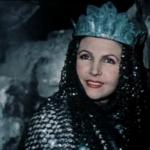 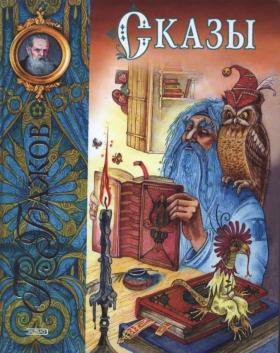 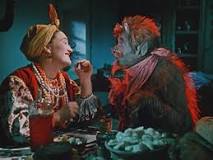 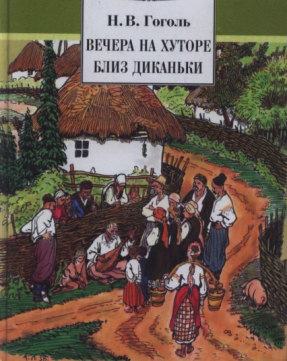 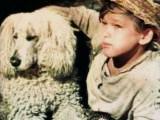 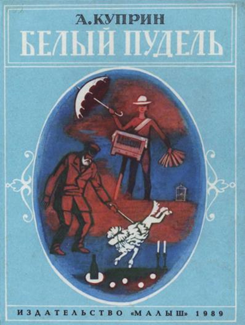 Современные  авторы  XX века в кино
Софья Прокофьева «Приключения желтого чемоданчика» 
«Приключения желтого чемоданчика», 1970 - Россия, режиссер – Илья Фрэз 

Сергей Лагин «Старик Хоттабыч»
«Старик Хоттабыч», 1956 - Россия режиссер – Геннадий Казанский

 Виталий Губарев «Королевство кривых зеркал»
«Королевство кривых зеркал», 1963 – Россия, режиссер - Александр  Роу

 Юрий Олеша «Три толстяка»
«Три толстяка», 1966- Россия, режиссер -  Алексей  Баталов, Иосиф  Шапиро 

Гавриил Троепольский «Белый Бим, черное ухо»
«Белый Бим, черное ухо», 1976 - Россия, режиссер – Станислав Ростоцкий
 
Виталий Бианки «Оранжевое горлышко»
«Оранжевое горлышко», 1954, режиссер  –  Александра  Снежко - Болотская 
 
Валентин Катаев «Белеет парус одинокий»
            «Белеет парус одинокий», 1937 – Россия, режиссер – Владимир Легошин
 
                           Валентин Распутин «Уроки французского»
                 «Уроки французского», 1978 – Россия,  режиссер – Евгений Ташков
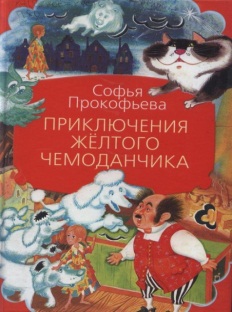 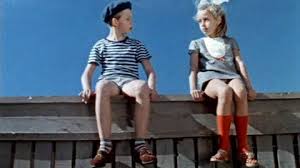 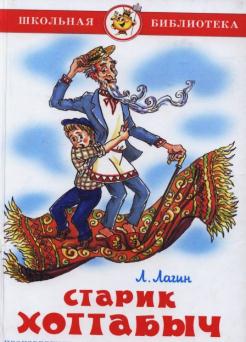 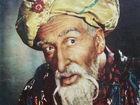 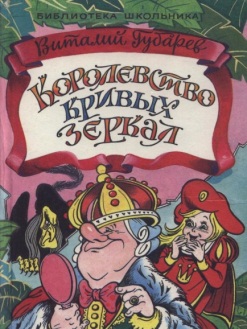 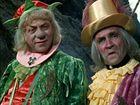 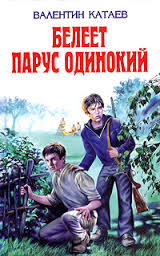 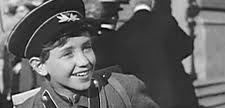 Современные  детские  книги:  экранизации XXI века
Булычев К. «День рождения Алисы»
 «День рождения Алисы», 2009 - Россия, режиссер - Сергей Серегин (мультфильм)

Железников В. «Чучело-2, или Игра мотыльков»
«Игры мотыльков», 2004 - Россия, режиссер - Андрей Прошкин

Крапивин В.  «Дети синего фламинго»
«Легенда острова Двид», 2010 - Россия, режиссер – Анарио Мамедов  

Крапивин В. «Трое с площади Карронад»
«Трое с площади Карронад», 2008 - Россия, режиссер - Виктор Волков (4 серии)

Мурашова Екатерина «Класс коррекции»
 «Класс коррекции», 2014 - Россия, режиссер - Иван И. Твердовский

Успенский Э. Гарантийные человечки. Гарантийные возвращаются
«Фиксики», 2010 – Россия, режиссер – Васико Бедошвили
 (мультсериал)
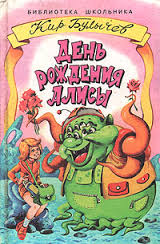 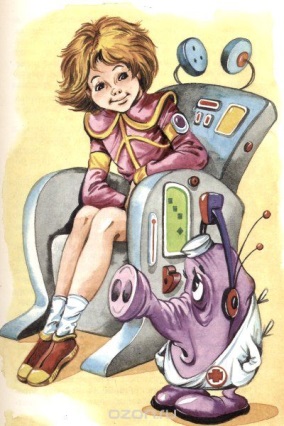 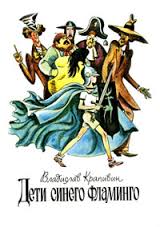 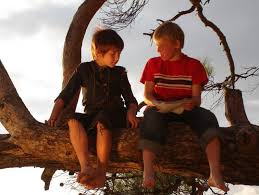 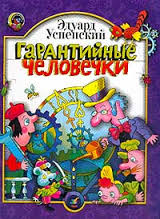 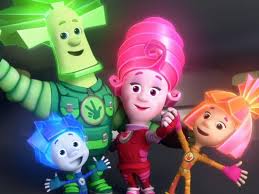 Экранизации зарубежной литературы
Льюис Кэрролл «Алиса в стране чудес» , «Алиса в зазеркалье»
"Алиса в Стране Чудес" и "Алиса в Зазеркалье, 1981
 - Россия,  режиссер – Ефрем  Пружанский 

Марк Твен  «Приключения Тома Сойера и Гекльберри Финна»
«Приключения Тома Сойера и Гекльберри Финна», 
          1981 - Россия, режиссер: Станислав Говорухин

Жюль Верн «Пятнадцатилетний капитан»
«Пятнадцатилетний капитан», 1945 – Россия, 
 режиссер – Василий  Журавлев 

Шарль Перро «Золушка»
«Золушка», 1947 – Россия, режиссер - Надежда Кошеверова, Михаил Шапиро

Роберт Льюис Стивенсон «Остров сокровищ» 
«Остров сокровищ», 1982 – Россия,  режиссер - Владимир Воробьев

Ганс Христиан Андерсен «Снежная королева»
«Снежная королева»,1966 –Россия, режиссер – Геннадий  Казанский (Андерсен)

Шарль Перро «Красная шапочка»
«Про Красную Шапочку», 1977 – Россия,  режиссер - Леонид  Нечаев
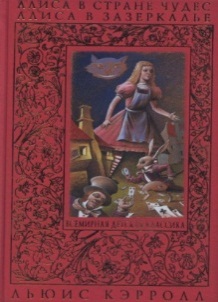 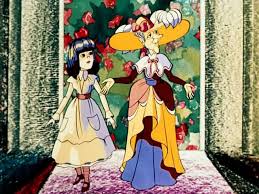 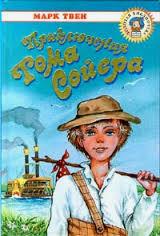 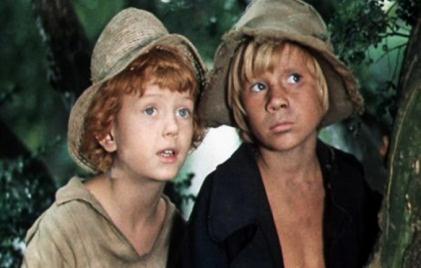 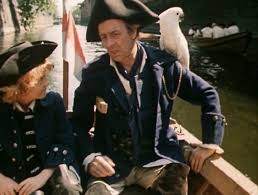 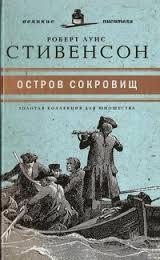 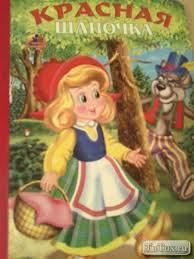 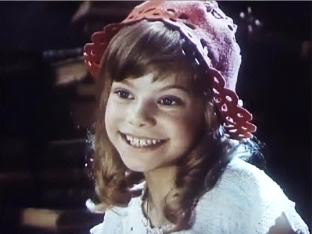 Детское телевидение на интернет - страницах
http://www.russkoekino.ru/publ/publ-0045.shtml 
        На сайте представлена история развития детского кино. В статьях раскрывается тематика детских фильмов,     
        осуществляется возможность просмотра первых звуковых  фильмов. Рассказывается о великих русских  
        кинорежиссерах, таких как Александр Роу,  Григорий Рошаль,  В. Пудовкин. Пользователи могут узнать 
        историю создания киностудии имени М. Горького.
http://videochart.net/channel/124175
       Сайт содержит ролики популярных телепередач 70-80-х годов. Среди них и детские: «В гостях у сказки»,     
        «АБВГДейка», «Хочу всё знать», «Ералаш», «До 16 и старше», «Спокойной ночи, малыши», «Будильник». 
       А так же много познавательных и развлекательных телепередач 70-80-х годов.
http://www.kinonews.ru/top100-children/
На сайте представлен топ 100 лучших фильмов в жанре детский.
Если вы не может выбрать, какой фильм смотреть  ребенку, можно заглянуть в топ 100 детских кинолент на этом сайте. Каждый сюжет из большого перечня популярных фильмов для детей имеет рейтинг, составленный на основе оценок пользователей сайта. Такие опции позволят подобрать  интересный и увлекательный детский фильм, что гарантирует получение самых незабываемых впечатлений и эмоций от просмотра.
http://deti.tvzavr.ru
Детский сайт, запущен 01 июня 2013 года. На портале представлена разнообразная коллекция мультфильмов для самых юных зрителей и детских фильмов для тех, кто постарше. Мальчики и девочки, дошкольники и подростки – для каждого найдется, что посмотреть на http://deti.tvzavr.ru/
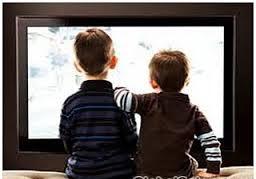 СПАСИБО  ЗА  ВНИМАНИЕ !
Составитель: библиограф ЦДЮБ Сазонова А.В.